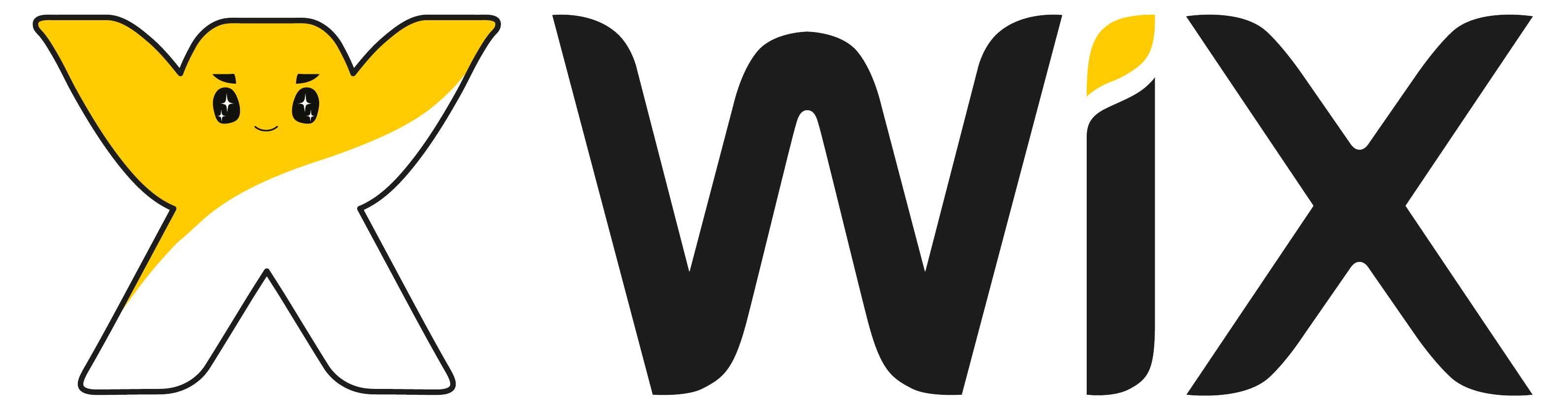 Home
Contact
Société
Services
📚 Organigramme
Principe du site :
**Ce que vous voyez est le résultat
https://www.monsiteàmoi.fr 

👉 Ceci est une « URL »

👉 Cela mène à la page d’accueil de votre site internet.

🔄 À vous de déterminer les autres pages accessibles de la page d’accueil.
Conseil
L’entreprise
*What You See Is What You Get**
Page d’accueil du site internet
L’équipe
Formation
Rubriques principales (barre des menus)
WYSIWYG*
Secrétariat
Sous-rubriques 
(Sous-menus)
= Super facile d’accès !
✅C'est pourquoi vous avez tout intérêt à dresser un organigramme des différentes sections et pages de votre site et des liens qui les réunissent toutes.
Création site internet
1
[Speaker Notes: Modifications directement sur la page, principe de drag and drop pour modifier]
🌐 Nom de domaine
❓ C’est quoi ?
👉 c’est l’adresse du site internet.
👉 c’est l’équivalent de votre adresse postale sur internet : vos clients et vos contacts vont trouver votre site sur le web grâce lui.
💡 Sur internet :

Chaque page web a aussi une adresse appelée URL

On trouve dans l’URL le nom du site internet sur lequel on est.
💡 Dans la vraie vie :

🏠 Adresse = 
rue, code postale…
👉 Il est unique dans son « espace de nommage » (comme le .fr)
👉 Il est attribué au premier qui en fait la demande.
🔎 Comment le choisir ?
👉 C’est généralement le nom de l’entreprise/organisation
👉 Le choisir clair, concis
👉 Facile à dicter et copier
👉 Aucun accent ou espaces
Création site internet
2
[Speaker Notes: Pour communiquer entre eux, les périphériques reliés à internet sont identifiés par une adresse internet unique, dite adresse IP (Internet Protocol). 

Cette adresse se présente sous forme d’une suite de chiffres, par exemple : 192.134.4.20. 

Le nom de domaine permet de traduire en un nom intelligible et facilement mémorisable une adresse IP, et ainsi accéder à un site web (afnic.fr) ou adresser un courrier électronique (support@afnic.fr).]
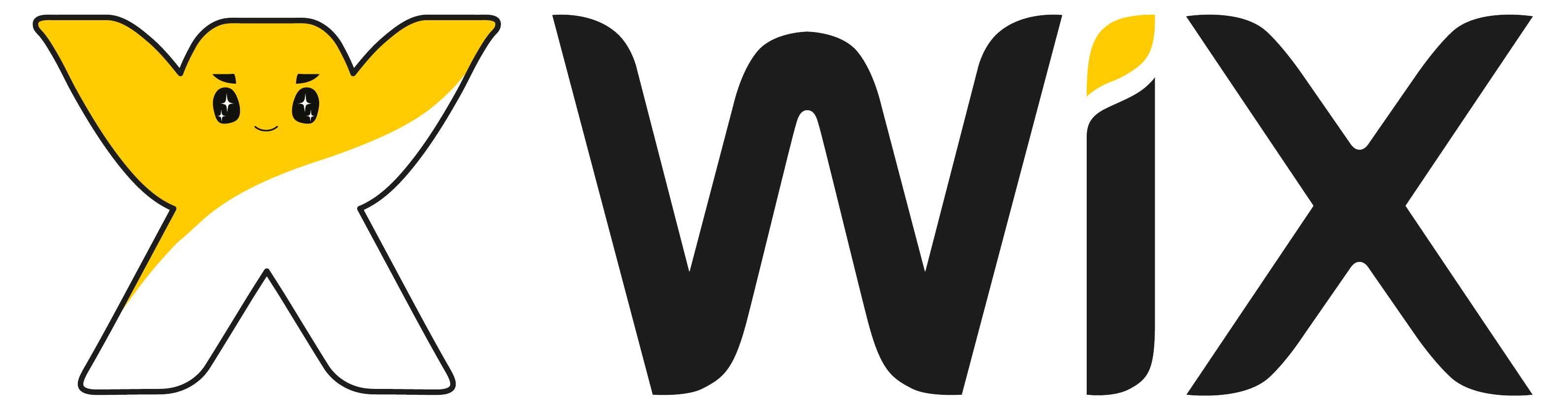 👉 Rendez-vous sur le site de Wix :
https://fr.wix.com/
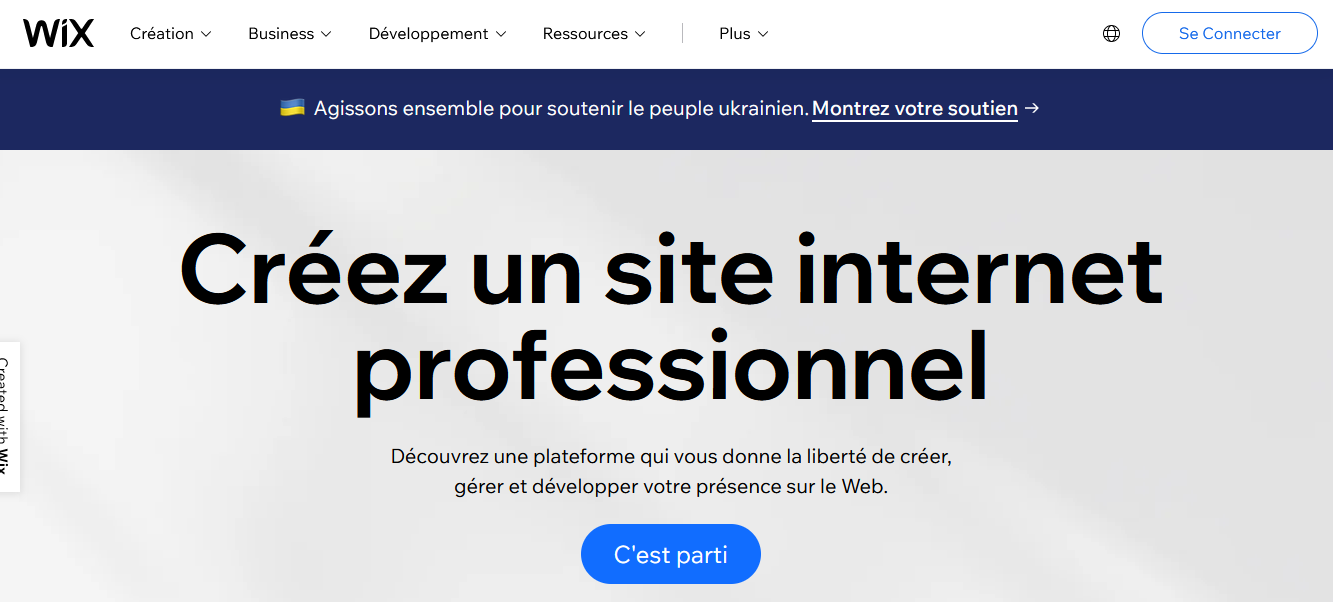 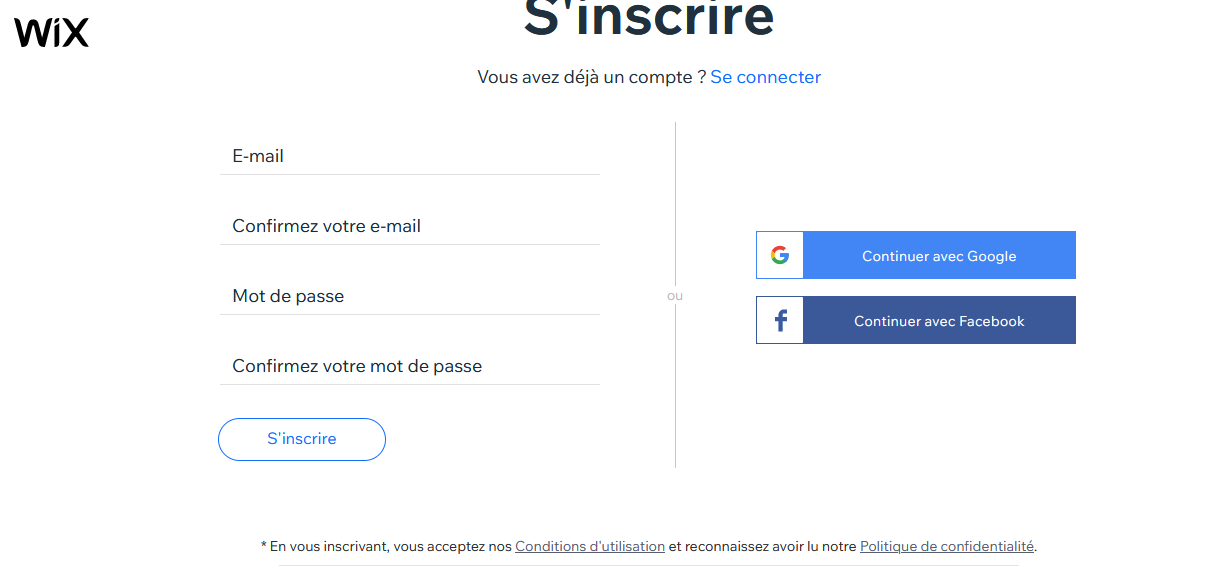 👉 Choisissez le type de site que vous souhaitez créer

👉 Choisissez un nom pour votre site

👉 Choisir des fonctionnalités pour le site

👉 Concevez votre site internet !!
Création site internet
3
📖 Page d’accueil
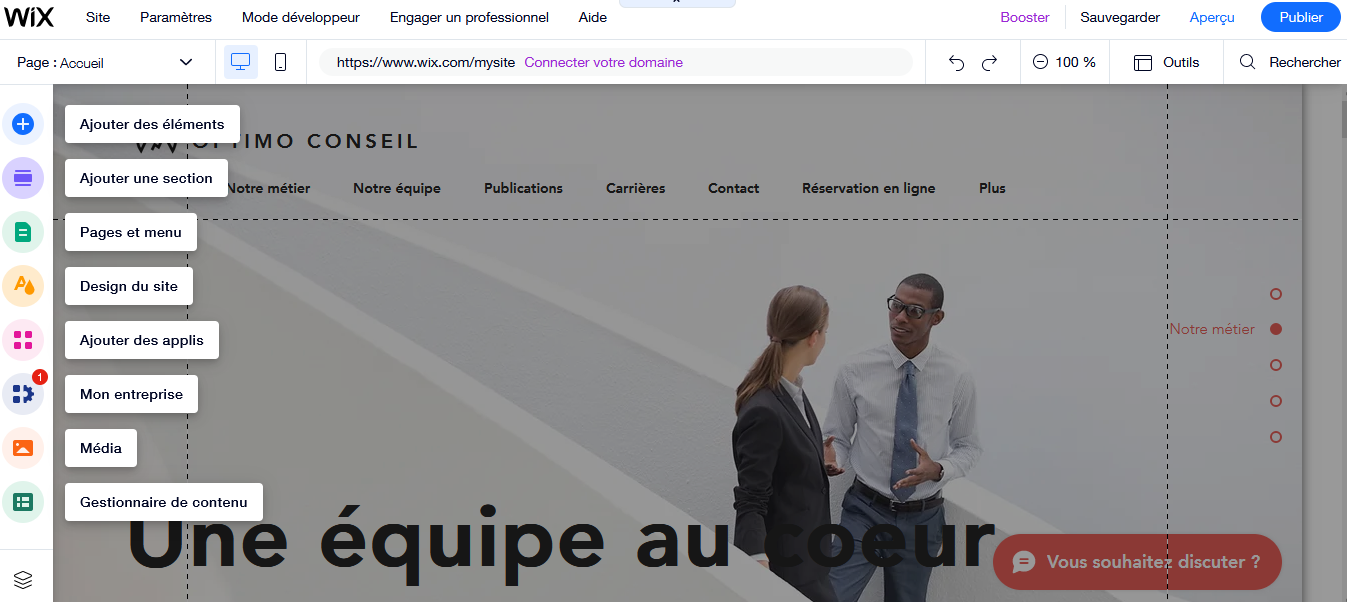 En-tête
Visible sur toutes les pages
Idem pour pied de page (sous les pointillés en bas)
2 menus
En haut et à gauche
Éditeur
Partie où vous modifiez votre site

💡 ce qui est entre les lignes en pointillé apparaitra sur tout type d’écran
Création site internet
4
📖 Éléments de page
📖 Exemple de page d’accueil
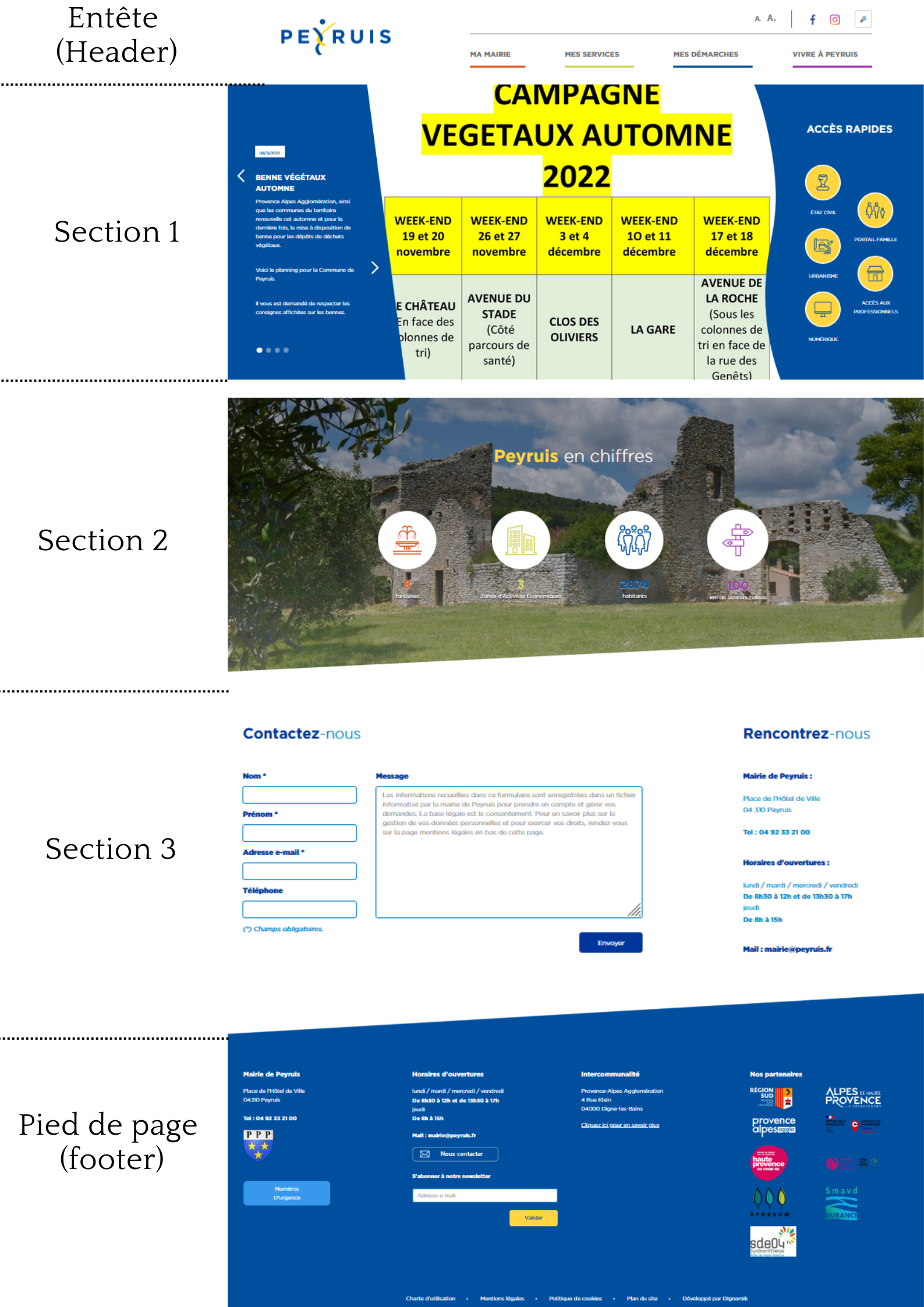 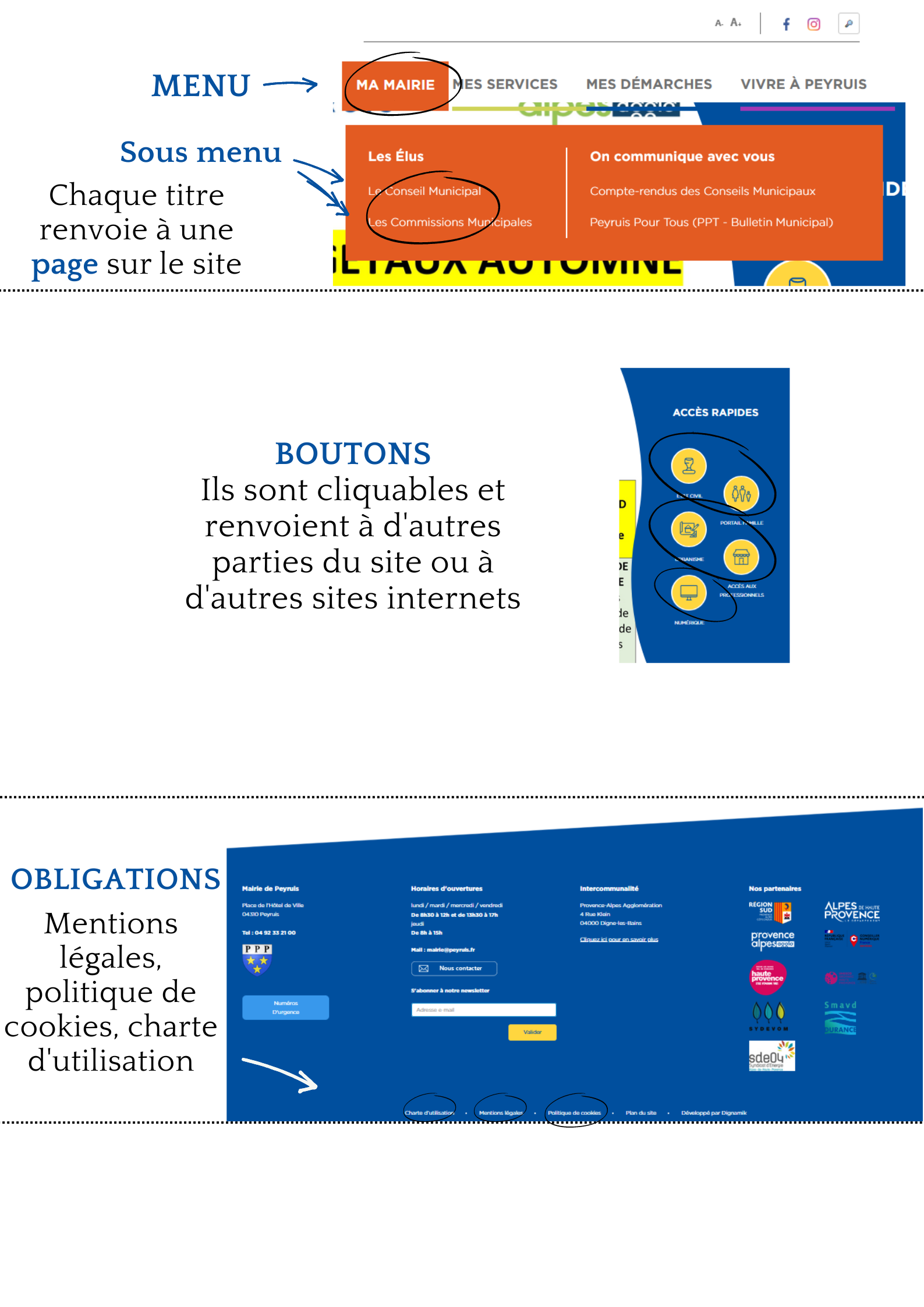 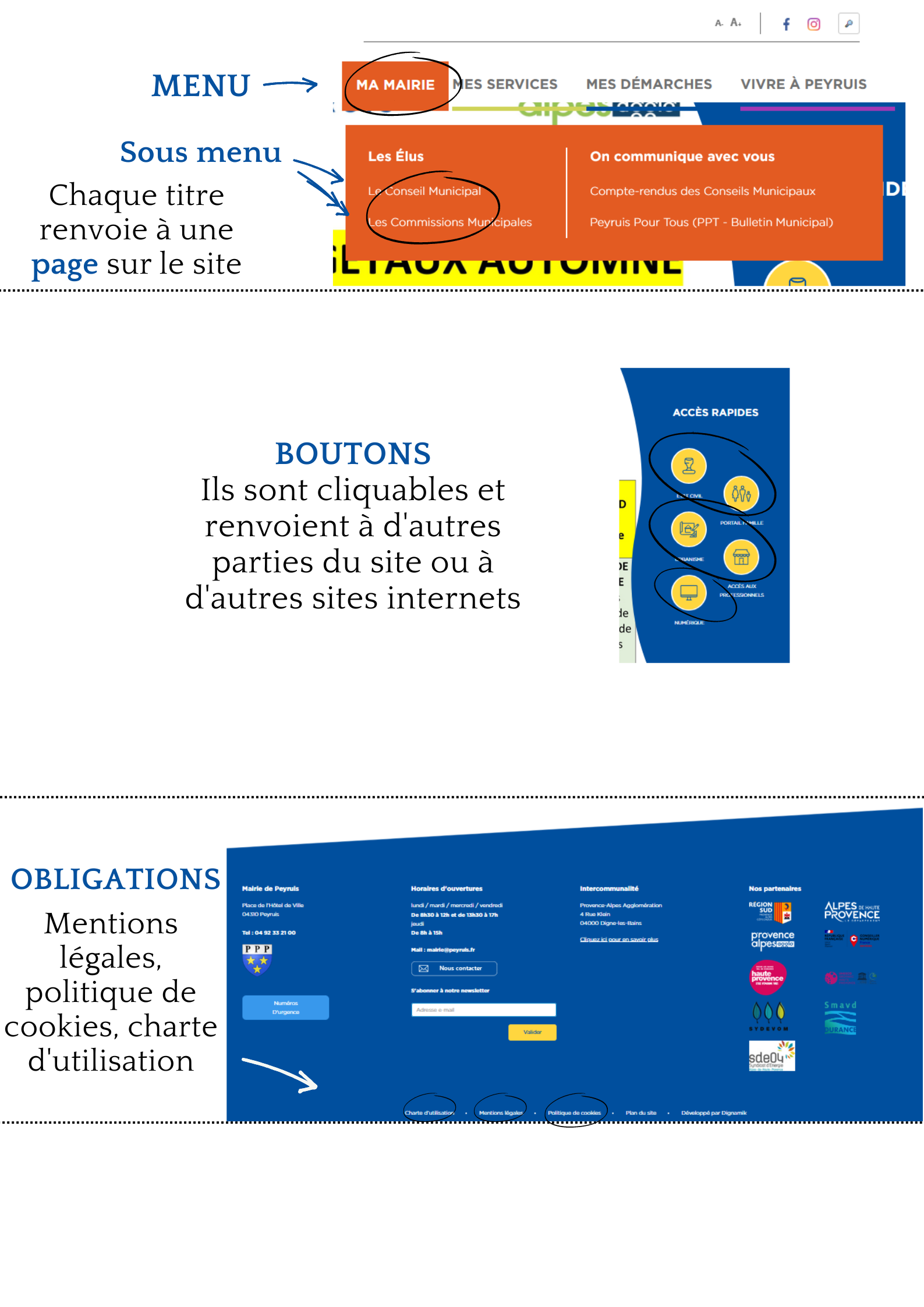 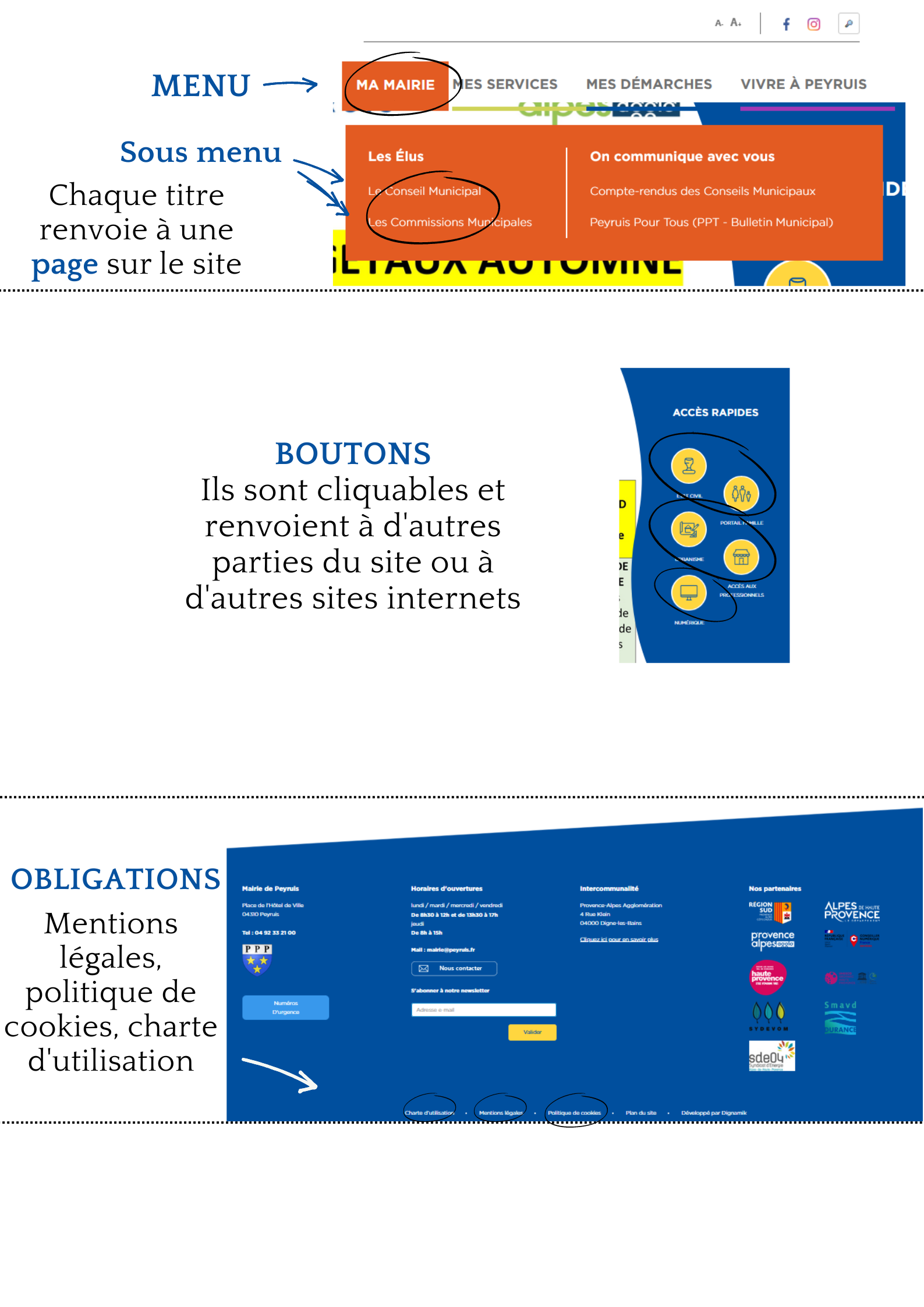 Création site internet
5
📖 Page d’accueil
Mettre le site en ligne
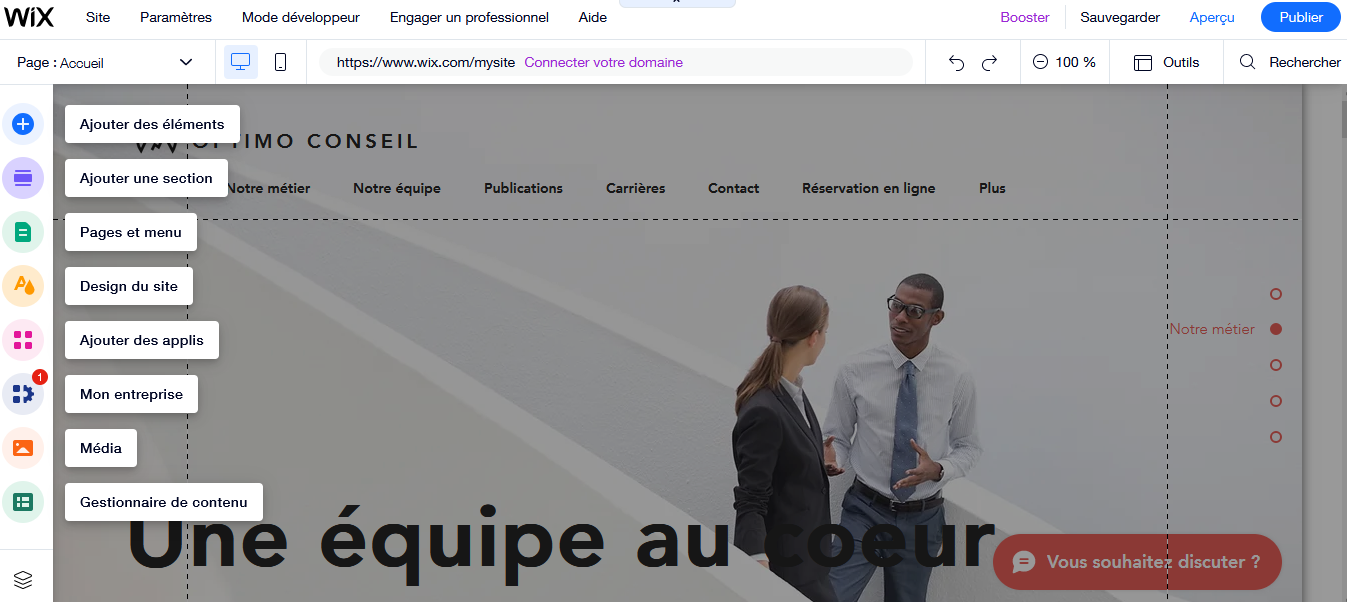 Pour annuler ou remettre la dernière modification
Ajouter des outils
Pour choisir la page que vous souhaitez modifier
Chercher (sur l’éditeur)
Pour (dé)zoomer
Pour choisir l’affichage : vers ordinateur ou smartphone
Création site internet
6
🤓 WYSIWYG
Cliquez là où vous souhaitez modifier
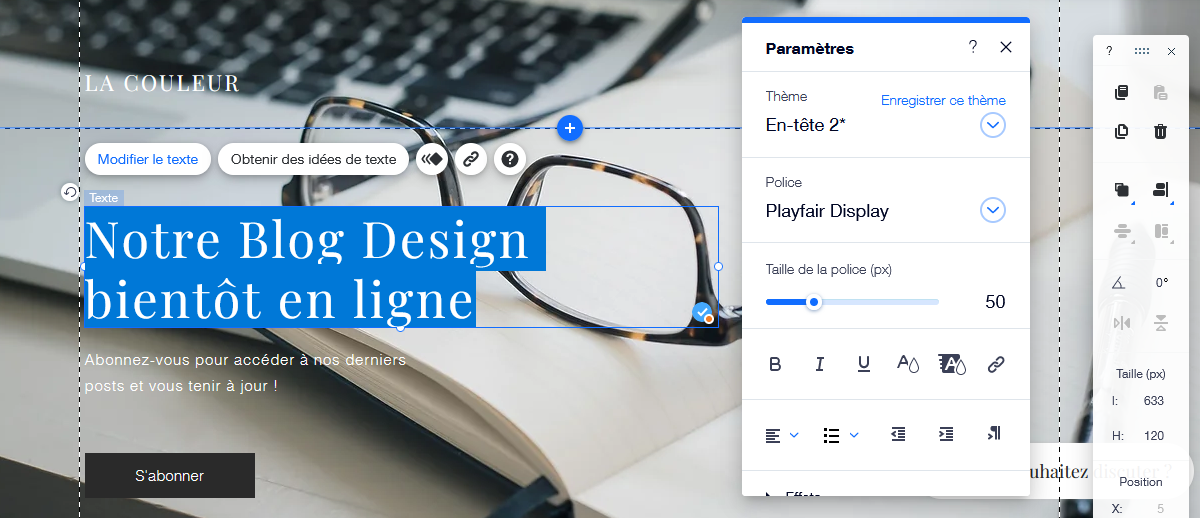 Outils de mise en page.
Quand vous survolez les icônes, des explications s’affichent
Création site internet
7
🔧 Outils
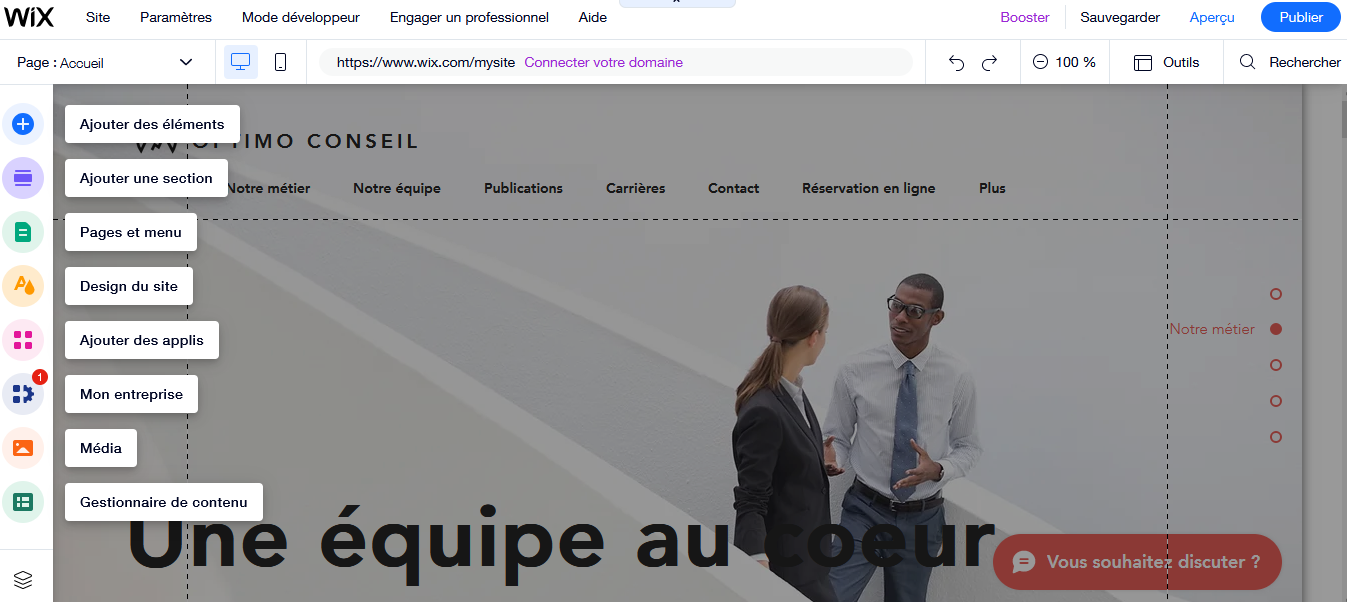 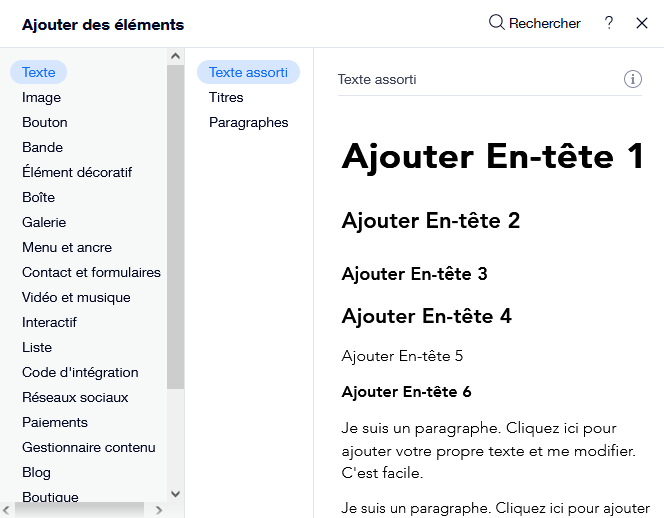 Retrouvez ce que vous pouvez insérer
Interactif : vous trouverez les diaporamas pour que ce soit plus dynamique)
Bouton : choisissez les boutons, leur rendu quand vous les « survolez »

Boîtes : formes pour délimiter des espaces dans votre page

Bandes : modèle déjà prêts pour faciliter le travail (nous ne sommes pas designer)
Création site internet
8
🔧 Outils
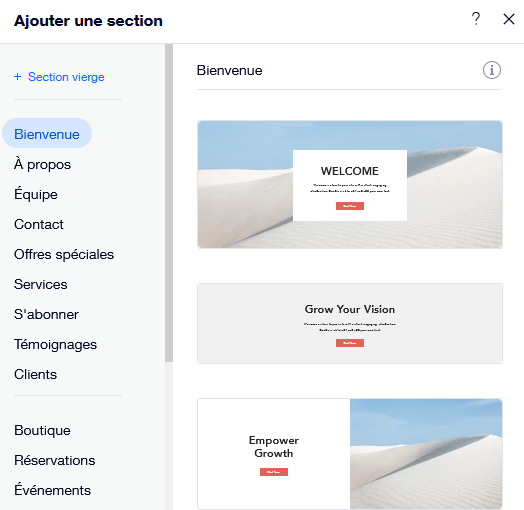 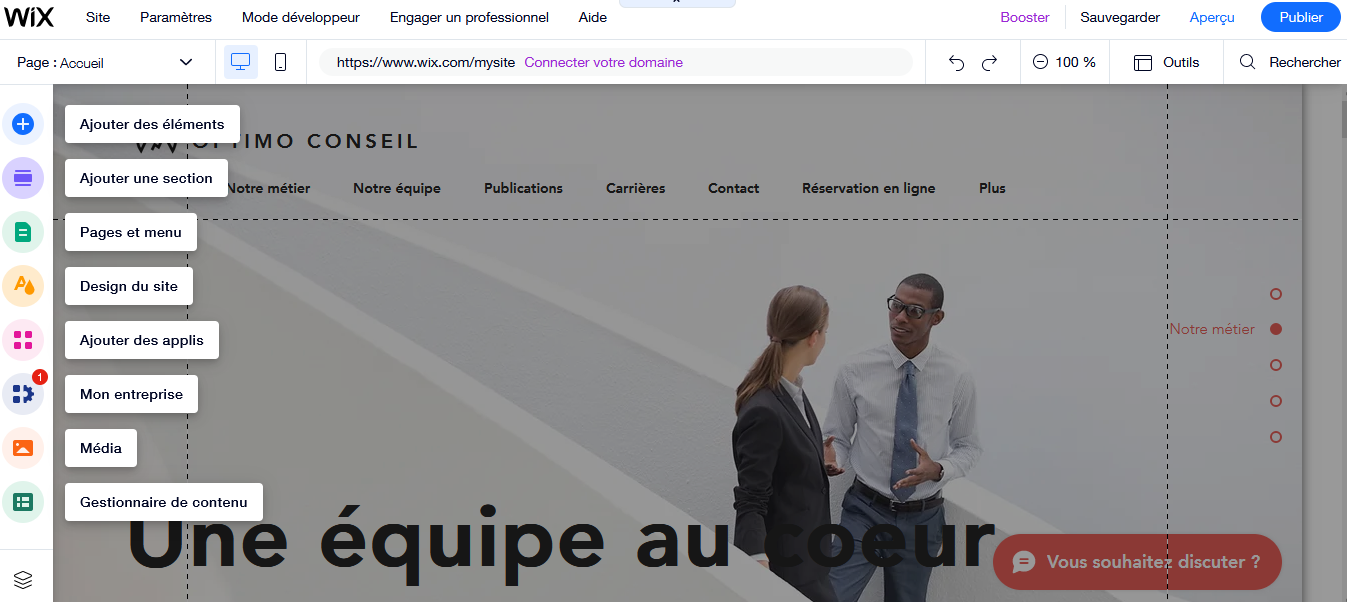 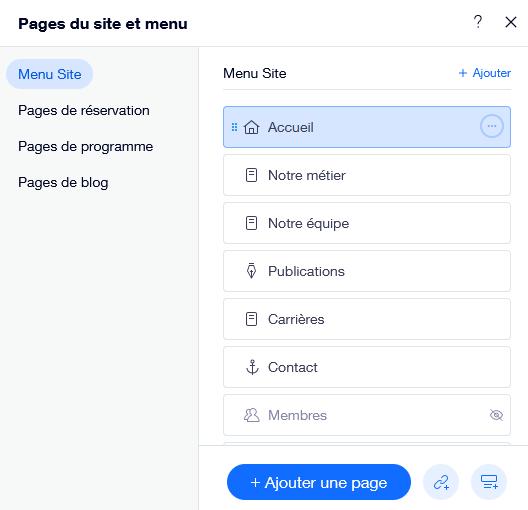 Retrouvez les pages de votre site internet

Vous pouvez aussi en ajouter de nouvelles
Pour ajouter des sections dans vos pages
Création site internet
9
🔧 Outils
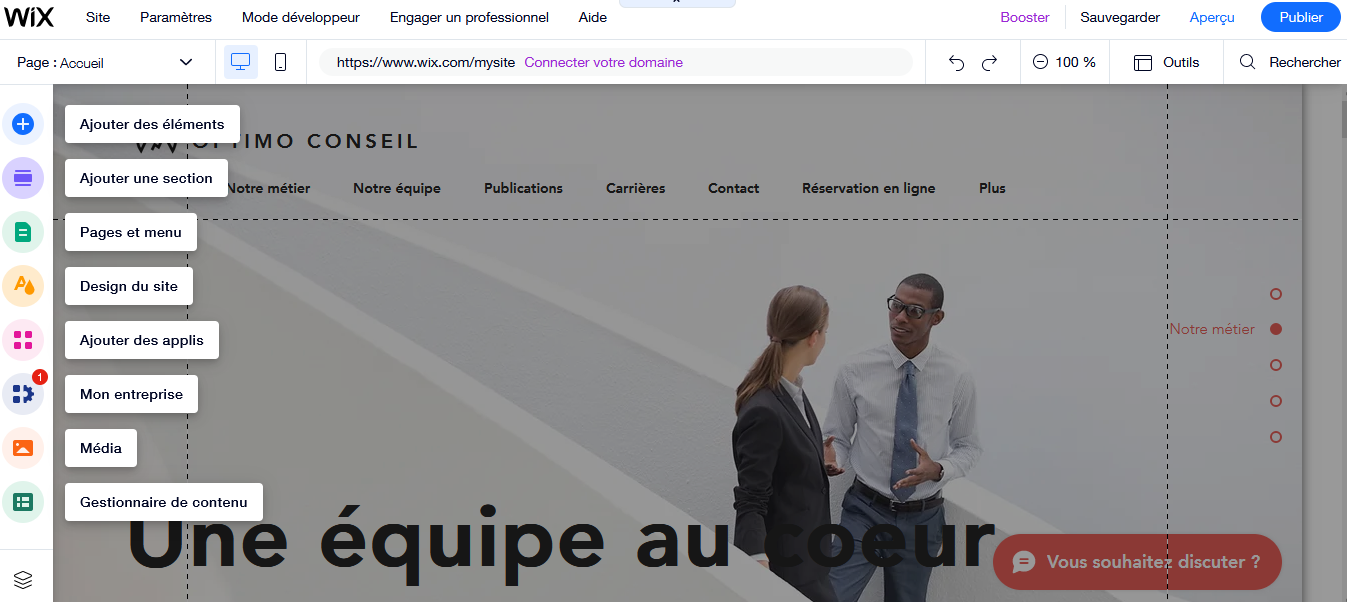 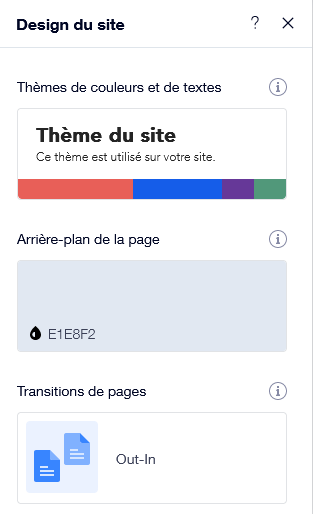 Pour modifier tout le thème (couleurs) de votre site et avoir des pages unies, pour une navigation plus agréable, un site plus cohérent
Création site internet
10
🔧 Outils
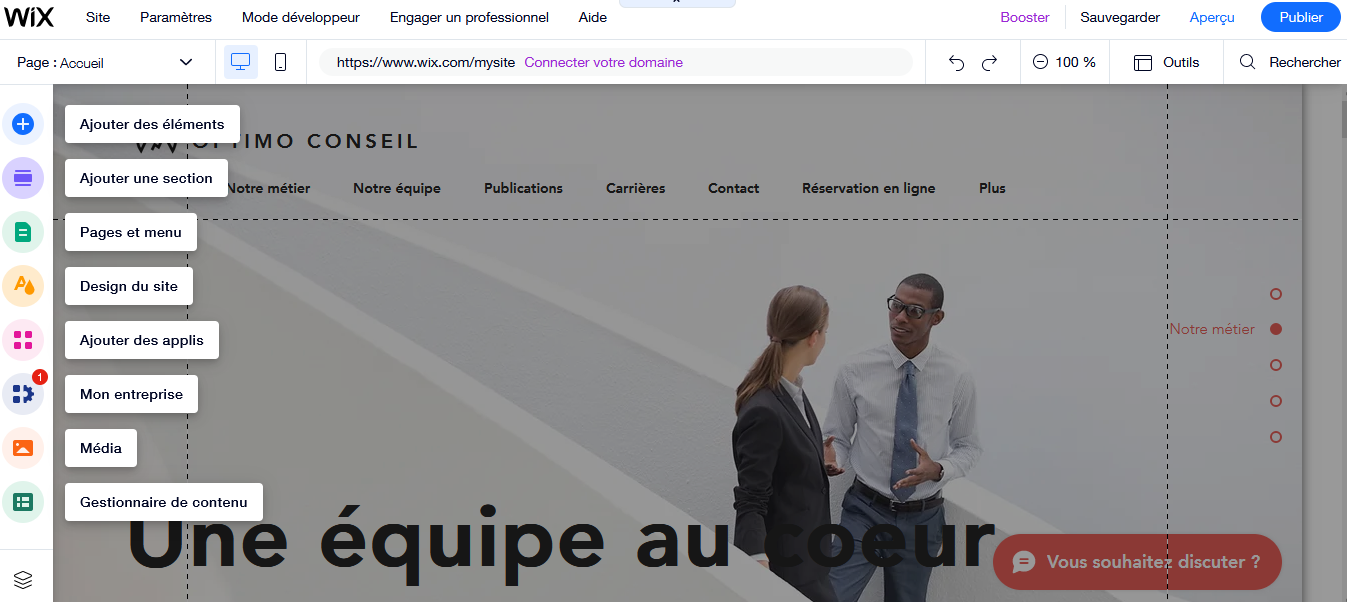 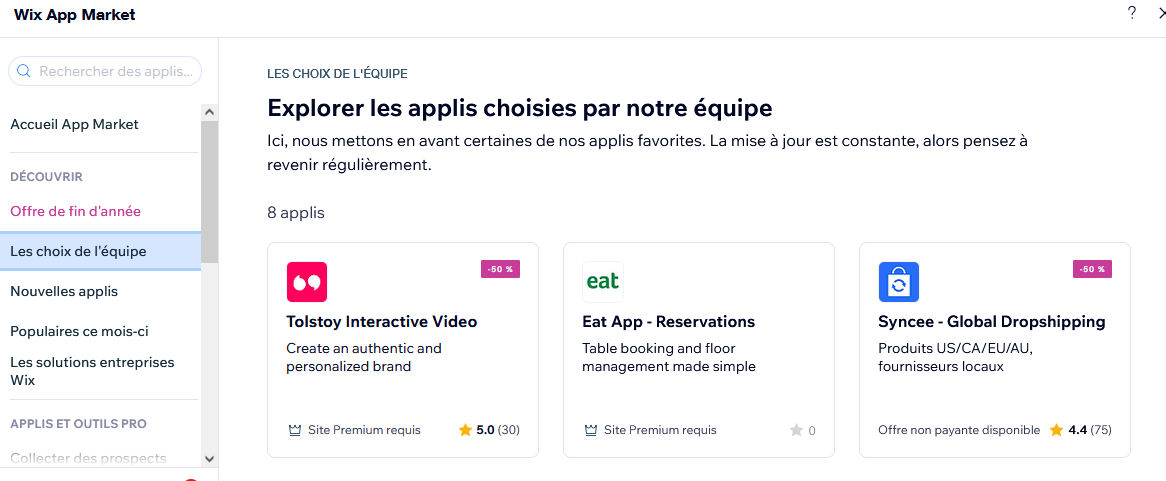 Pour obtenir plus de fonctionnalités si nécessaire. Certains sont gratuits, les autres sont payants
Création site internet
11
🔧 Outils
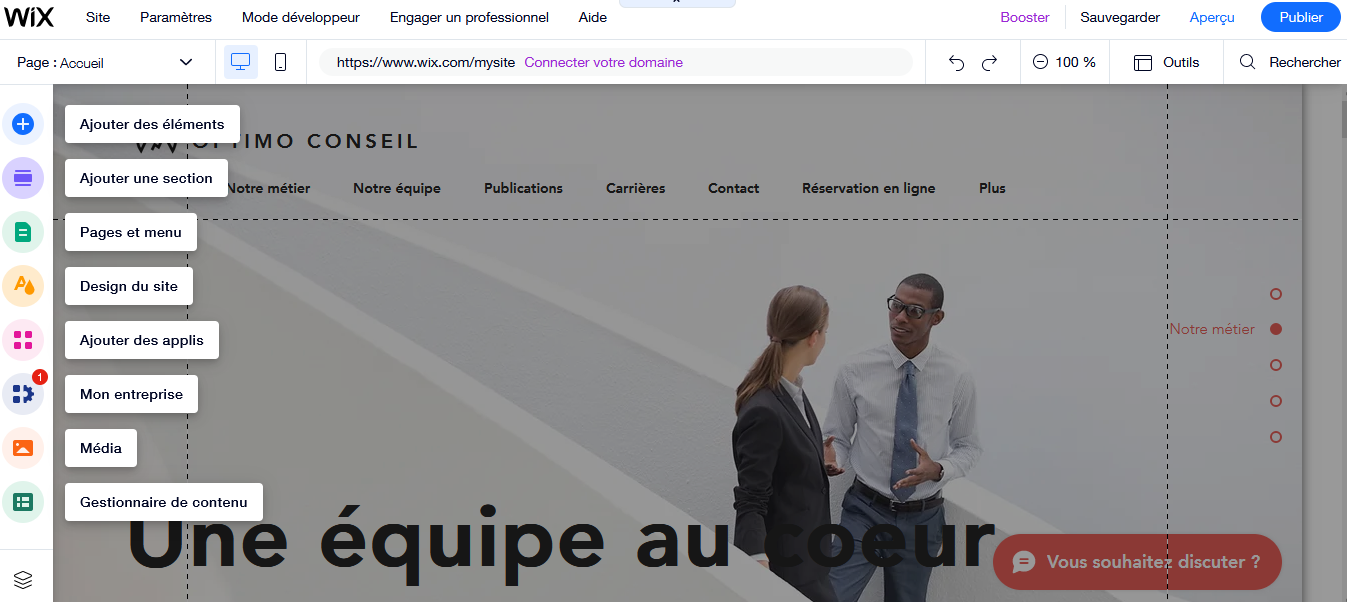 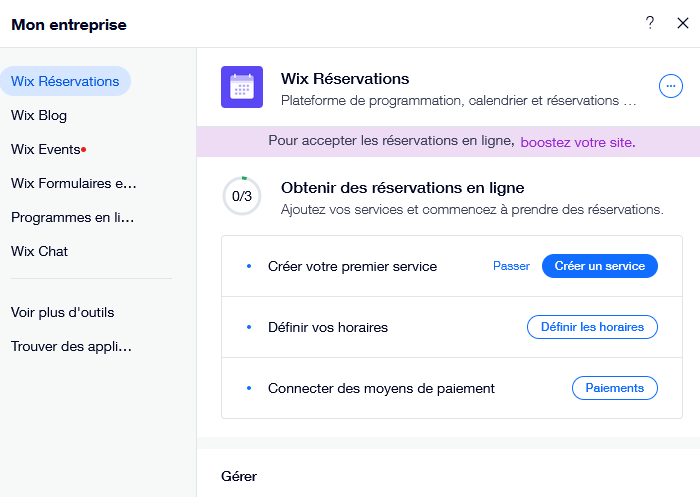 Création site internet
12
🔧 Outils
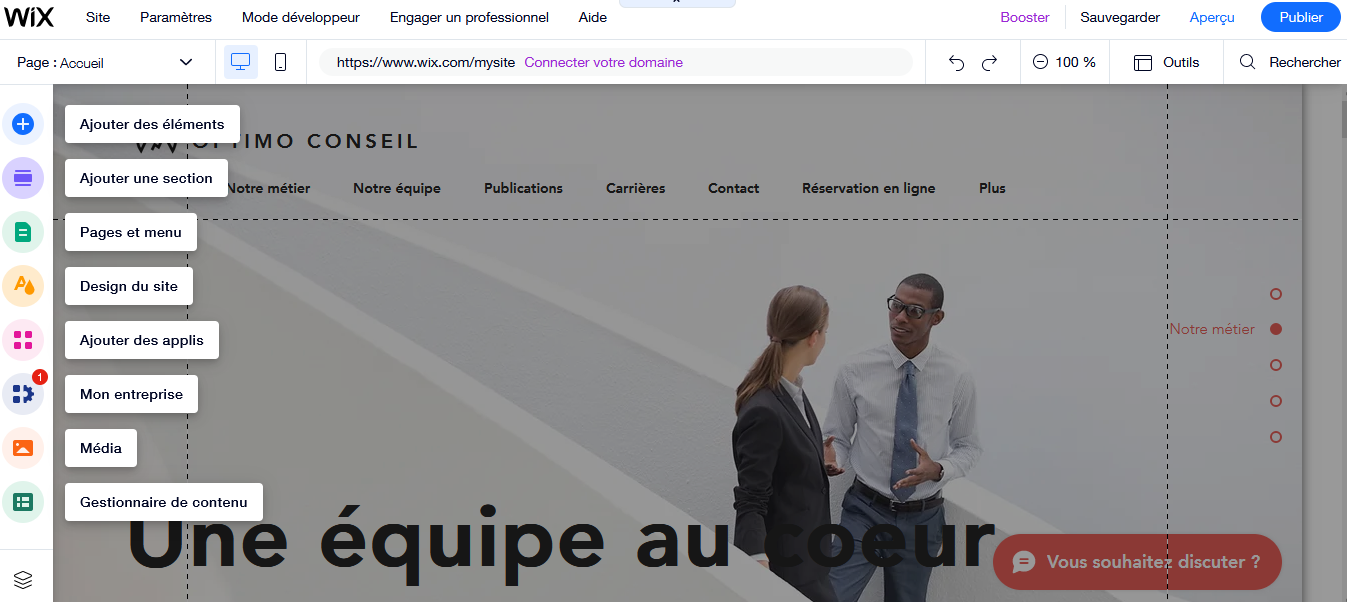 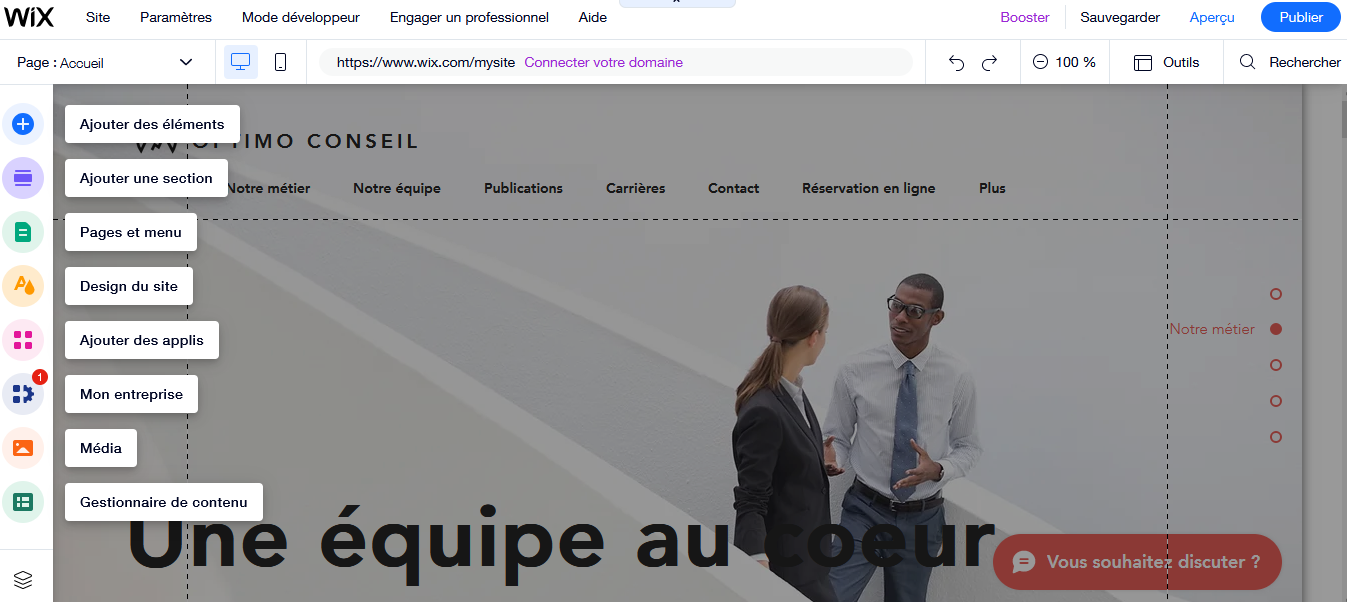 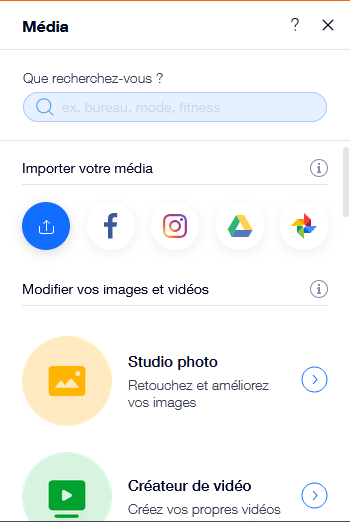 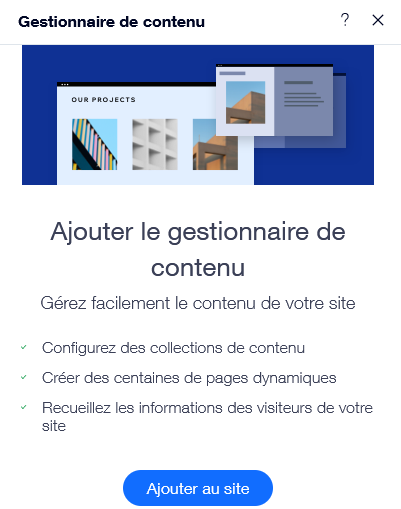 Connectez vos comptes de réseaux sociaux pour importer leurs publications automatiquement dans votre site internet
Création site internet
13
Pour choisir quel site modifier
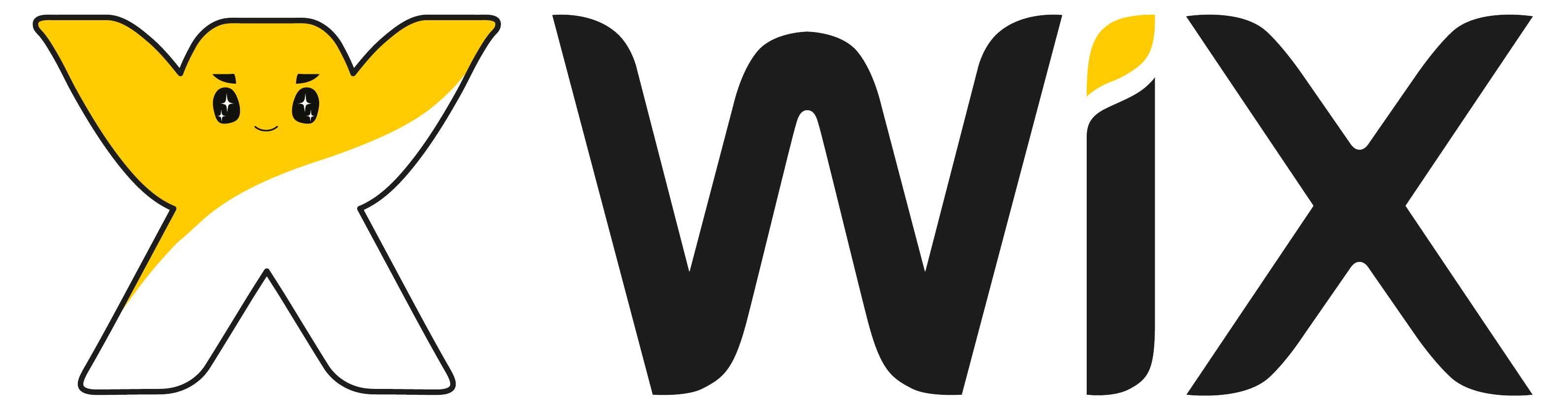 Accès à votre compte sur wix
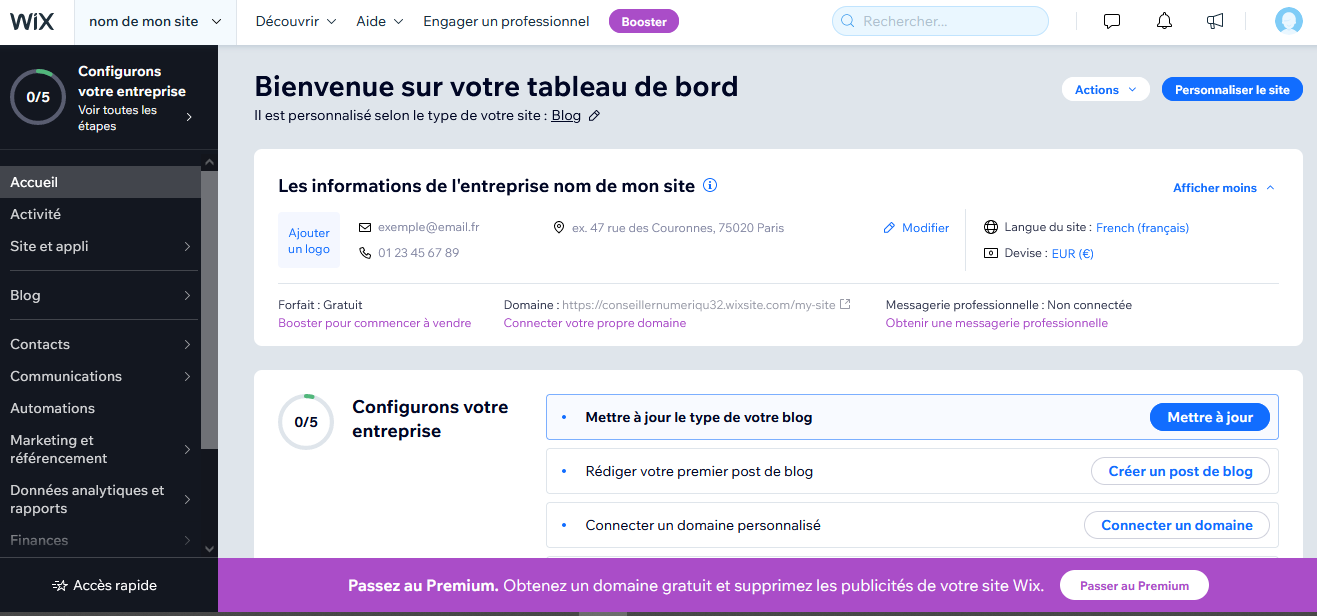 Pour passer sur un compte premium :
✔ accès à un « vrai » nom de domaine
✔ Stop la publicité
Création site internet
14
💡 Bon à savoir
Voici une liste de bonnes pratiques quand on crée son site internet :
👉 Site clair et aéré  
	=> Éviter de surcharger votre site internet :
	photos légères (max 300Mo, pas d’animations, pas de musique, lien vidéo via youtube ou viméo…)
	Utiliser une police simple et lisible facilement
	=> aérer les sections, on a l’habitude de descendre sur les pages 
👉 Penser à la version mobile
Wix n'est pas « responsive », il faut adapter manuellement l’affichage. On peu masquer des éléments pour alléger l’affichage. Le texte ne peut être modifier que sur la partie site internet.
👉 Pour aider au référencement Google
	Menus et pages > paramètres : changer l’URL 
	Description de la page : Bien décrire ce qu’on va trouver dans la page, c’est ce qui apparaîtra dans les recherches google. Aide google à afficher les bonnes informations en cas de recherche sur ce thème.
	Bien baliser les pages : nommer les titres comme il faut, nommer les images, fichiers, avoir une cohérence dans les pages (même typographie, même style…)

👉 Penser à choisir l’affichage pour les réseaux sociauxÀ modifier dans les paramètres « menus et pages »
Création site internet
15